极
简
2021 DEPARTMENT WORK REPORT
工作总结计划汇报
MINIMAL STYLE
01
下半年工作目标
FILL IN THE TEXT OF THE DOCUMENT TITLE HERE
02
新产品研发方案
目录
FILL IN THE TEXT OF THE DOCUMENT TITLE HERE
CONTENTS
03
消费者分析报告
FILL IN THE TEXT OF THE DOCUMENT TITLE HERE
04
各部门沟通流程
FILL IN THE TEXT OF THE DOCUMENT TITLE HERE
第一部分
PART 01
下半年工作目标
your content is entered here, or by copying your text, select paste in this box and choose to retain only text. your content is typed here, or by copying your text, select paste in this box.
下半年工作目标
https://www.ypppt.com/
TITLE HERE
感谢您使用我们的PPT模板，请在此输入您需要的文字内容，感谢您使用我们的PPT模板。感谢您使用我们的PPT模板，请在此输入您需要的文字内容，感谢您使用我们的PPT模板。
请输入标题文字内容
请输入标题
请输入标题
请输入标题
请输入标题
请输入标题
感谢您使用我们的PPT模板，请在此输入您需要的文字内容
感谢您使用我们的PPT模板，请在此输入您需要的文字内容
感谢您使用我们的PPT模板，请在此输入您需要的文字内容
感谢您使用我们的PPT模板，请在此输入您需要的文字内容
感谢您使用我们的PPT模板，请在此输入您需要的文字内容
下半年工作目标
您所需要的本请添加您所需要的文请所需要的文添。
您所需要的本请添加您所需要的文请所需要的文添。
关键词
关键词
2
3
1
4
关键词
关键词
您所需要的本请添加您所需要的文请所需要的文添。
您所需要的本请添加您所需要的文请所需要的文添。
下半年工作目标
添加标题
01
单击此处添加标题内容，内容要与标题相符。单击此处添加标题内容，内容要与标题相符。
添加标题
02
单击此处添加标题内容，内容要与标题相符。单击此处添加标题内容，内容要与标题相符。
添加标题
03
单击此处添加标题内容，内容要与标题相符。单击此处添加标题内容，内容要与标题相符。
添加标题
04
单击此处添加标题内容，内容要与标题相符。单击此处添加标题内容，内容要与标题相符。
下半年工作目标
WORK REPORT
感谢您使用我们的PPT模板，请在此输入您需要的文字内容，感谢您使用我们的PPT模板。感谢您使用我们的PPT模板，请在此输入您需要的文字内容，感谢您使用我们的PPT模板。感谢您使用我们的PPT模板。
22%
62%
16%
79%
38%
12%
第二部分
PART 02
新产品研发方案
your content is entered here, or by copying your text, select paste in this box and choose to retain only text. your content is typed here, or by copying your text, select paste in this box.
新产品研发方案
请输入标题文字
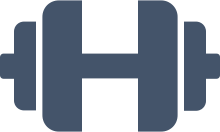 PLAN A
PLAN B
感谢您使用我们的PPT模板，请在此输入您需要的文字内容，感谢您使用我们的PPT模板。
添加标题
添加标题
单击此处添加内容，内容要与标题相符，可以直接复制粘贴。
单击此处添加内容，内容要与标题相符，可以直接复制粘贴。
请输入标题文字
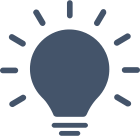 感谢您使用我们的PPT模板，请在此输入您需要的文字内容，感谢您使用我们的PPT模板。
PLAN D
PLAN C
添加标题
添加标题
请输入标题文字
单击此处添加内容，内容要与标题相符，可以直接复制粘贴。
单击此处添加内容，内容要与标题相符，可以直接复制粘贴。
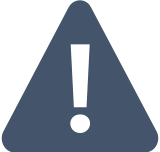 感谢您使用我们的PPT模板，请在此输入您需要的文字内容，感谢您使用我们的PPT模板。
新产品研发方案
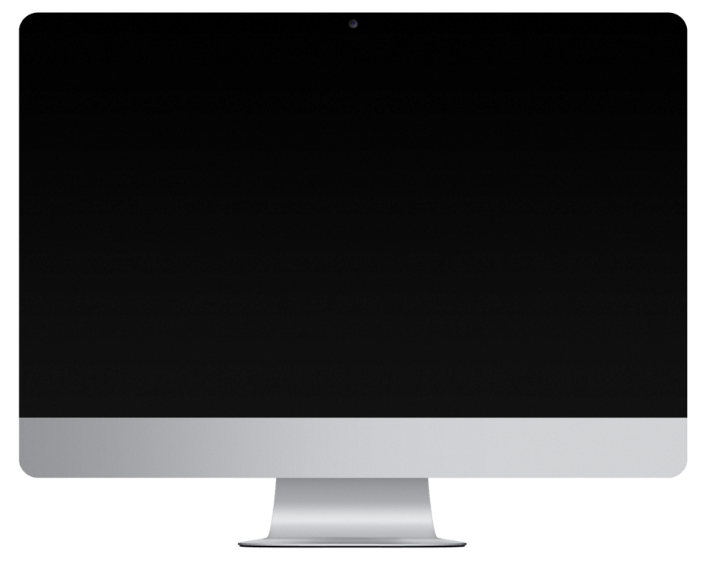 工作内容情况一
工作内容情况二
工作内容情况三
请将您的内容打在这里，或者通过复制您的文本后，在此框中选择粘贴，并选择只保留文字，且尽可能精简.
请将您的内容打在这里，或者通过复制您的文本后，在此框中选择粘贴，并选择只保留文字，且尽可能精简.
请将您的内容打在这里，或者通过复制您的文本后，在此框中选择粘贴，并选择只保留文字，且尽可能精简.
[Speaker Notes: https://www.ypppt.com/]
新产品研发方案
2020
2021
2023
2022
请替换文字内容
请替换文字内容
这里输入您的文字这里输入您的文字这里输入您的文字这里输入您的文字这里输入您这里输入您
这里输入您的文字这里输入您的文字这里输入您的文字这里输入您的文字这里输入您这里输入您
请替换文字内容
请替换文字内容
请替换文字内容
请替换文字内容
请替换文字内容
请替换文字内容
这里输入您的文字这里输入您的文字这里输入您的文字这里输入您的文字这里输入您这里输入您
这里输入您的文字这里输入您的文字这里输入您的文字这里输入您的文字这里输入您这里输入您
第三部分
PART 03
消费者分析报告
your content is entered here, or by copying your text, select paste in this box and choose to retain only text. your content is typed here, or by copying your text, select paste in this box.
消费者分析报告
感谢您使用我们的PPT模板，请在此输入您需要的文字内容，感谢您使用我们的PPT模板。感谢您使用我们的PPT模板，请在此输入您需要的文字内容，感谢您使用我们的PPT模板。

感谢您使用我们的PPT模板，请在此输入您需要的文字内容，感谢您使用我们的PPT模板。请在此输入您需要的文字内容，感谢您使用我们的PPT模板。
请输入标题文字内容
感谢您使用我们的PPT模板，请在此输入您需要的文字内容，感谢您使用我们的PPT模板。
请输入标题文字内容
感谢您使用我们的PPT模板，请在此输入您需要的文字内容，感谢您使用我们的PPT模板。
PPT TEMPLATE
请输入标题文字内容
感谢您使用我们的PPT模板，请在此输入您需要的文字内容，感谢您使用我们的PPT模板。
BUSINESS DATA
消费者分析报告
添加标题
添加标题
添加标题
添加标题
请替换文字内容复制你的内容到此请替换文字内容复制你的内容到此
请替换文字内容复制你的内容到此请替换文字内容复制你的内容到此
请替换文字内容复制你的内容到此请替换文字内容复制你的内容到此
请替换文字内容复制你的内容到此请替换文字内容复制你的内容到此
消费者分析报告
WORK REPORT
输入对应的文字内容
感谢您使用我们的PPT模板，请在此输入您需要的文字内容，感谢您使用我们的PPT模板。感谢您使用我们的PPT模板，请在此输入您需要的文字内容，感谢您使用我们的PPT模板。感谢您使用我们的PPT模板。
输入对应的文字内容
79%
38%
12%
输入对应的文字内容
第四部分
PART 04
各部门沟通流程
your content is entered here, or by copying your text, select paste in this box and choose to retain only text. your content is typed here, or by copying your text, select paste in this box.
各部门沟通流程
第1步
第2步
第3步
第4步
第5步
第6步
添加标题
添加标题
添加标题
添加标题
添加标题
添加标题
单击此处添加标题内容，内容要与标题相符。
单击此处添加标题内容，内容要与标题相符。
单击此处添加标题内容，内容要与标题相符。
单击此处添加标题内容，内容要与标题相符。
单击此处添加标题内容，内容要与标题相符。
单击此处添加标题内容，内容要与标题相符。
各部门沟通流程
2,7800.18
2,7800.18
2,7800.18
Input Date Here
Input Date Here
Input Date Here
项目名称
数量
类型
项目名称
数量
类型
项目名称
数量
类型
BP  NAME_1
BP  NAME_1
BP  NAME_1
BP  NAME_1
27
36
15
22
Type-1
Type-2
Type-3
Type-4
BP  NAME_1
BP  NAME_1
BP  NAME_1
BP  NAME_1
27
36
15
22
Type-1
Type-2
Type-3
Type-4
BP  NAME_1
BP  NAME_1
BP  NAME_1
BP  NAME_1
27
36
15
22
Type-1
Type-2
Type-3
Type-4
各部门沟通流程
标题文字添加
72%
标题文字添加
标题文字添加
83%
请将您的内容打在这里，或者通过复制您的文本后，在此框中选择粘贴，并选择只保留文字，且尽可能精简.
标题文字添加
46%
标题文字添加
90%
请将您的内容打在这里，或者通过复制您的文本后，在此框中选择粘贴，并选择只保留文字，且尽可能精简.请将您的内容打在这里，或者通过复制您的文本后，在此框中选择粘贴，并选择只保留文字，且尽可能精简.
请将您的内容打在这里，或者通过复制您的文本后，在此框中选择粘贴，并选择只保留文字，且尽可能精简.
极
简
2021 DEPARTMENT WORK REPORT
汇报部门：优品PPT
MINIMAL STYLE